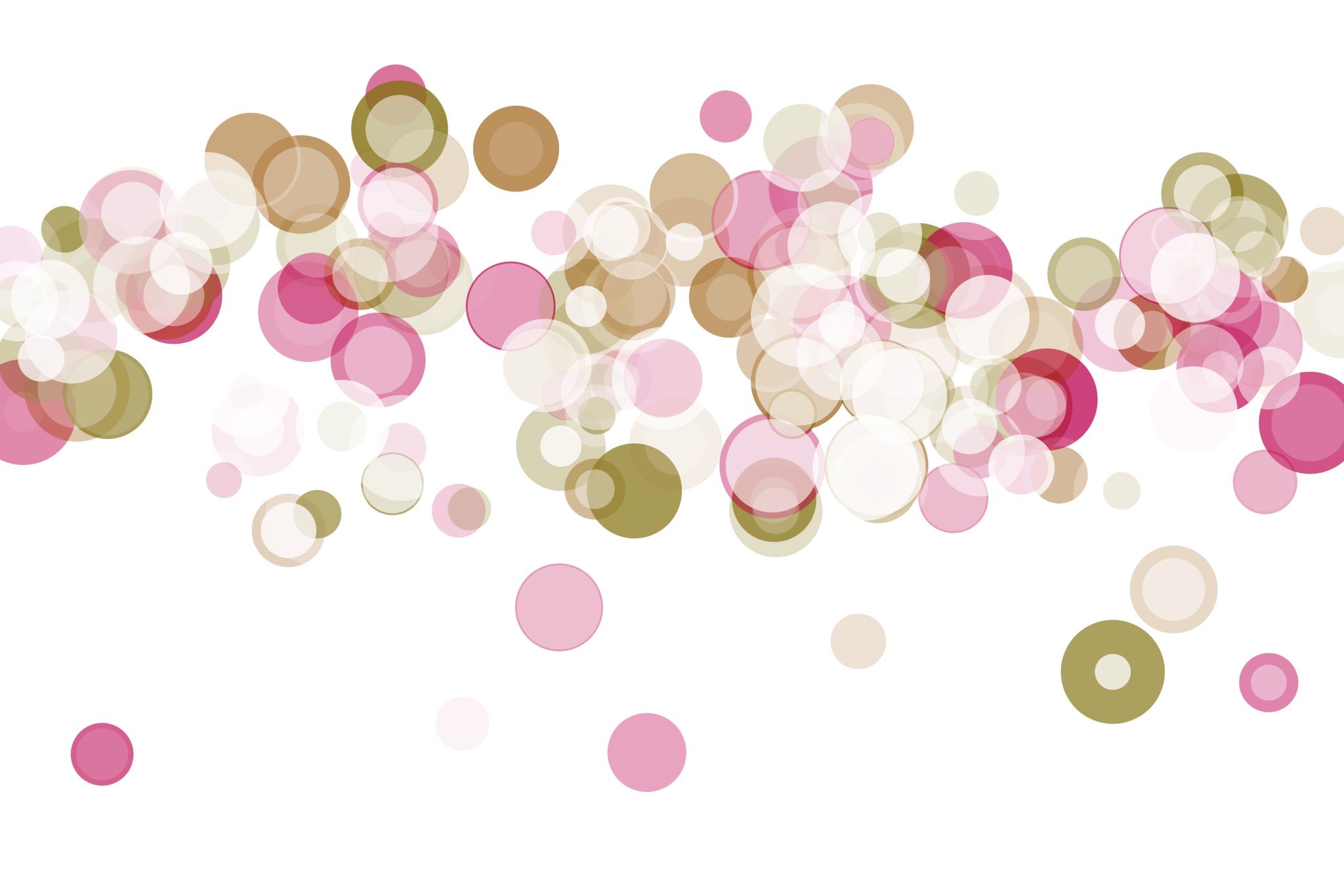 Посттравмалық  стресстік бұзылумен   жұмыс жасаудағы  КМТ-ның  техникалары мен стратегиялары
Баймуратова Акбота
Посттравмалық стрессті бұзылулар (ПТСБ) – стресстік жағдайдың салдарынан туындаған ауыр психологиялық жағдай.
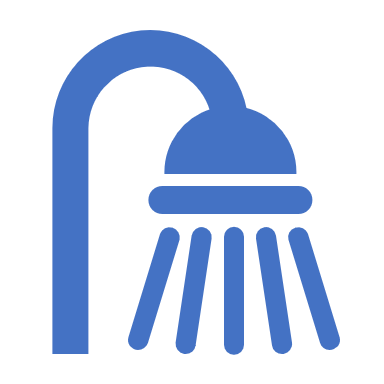 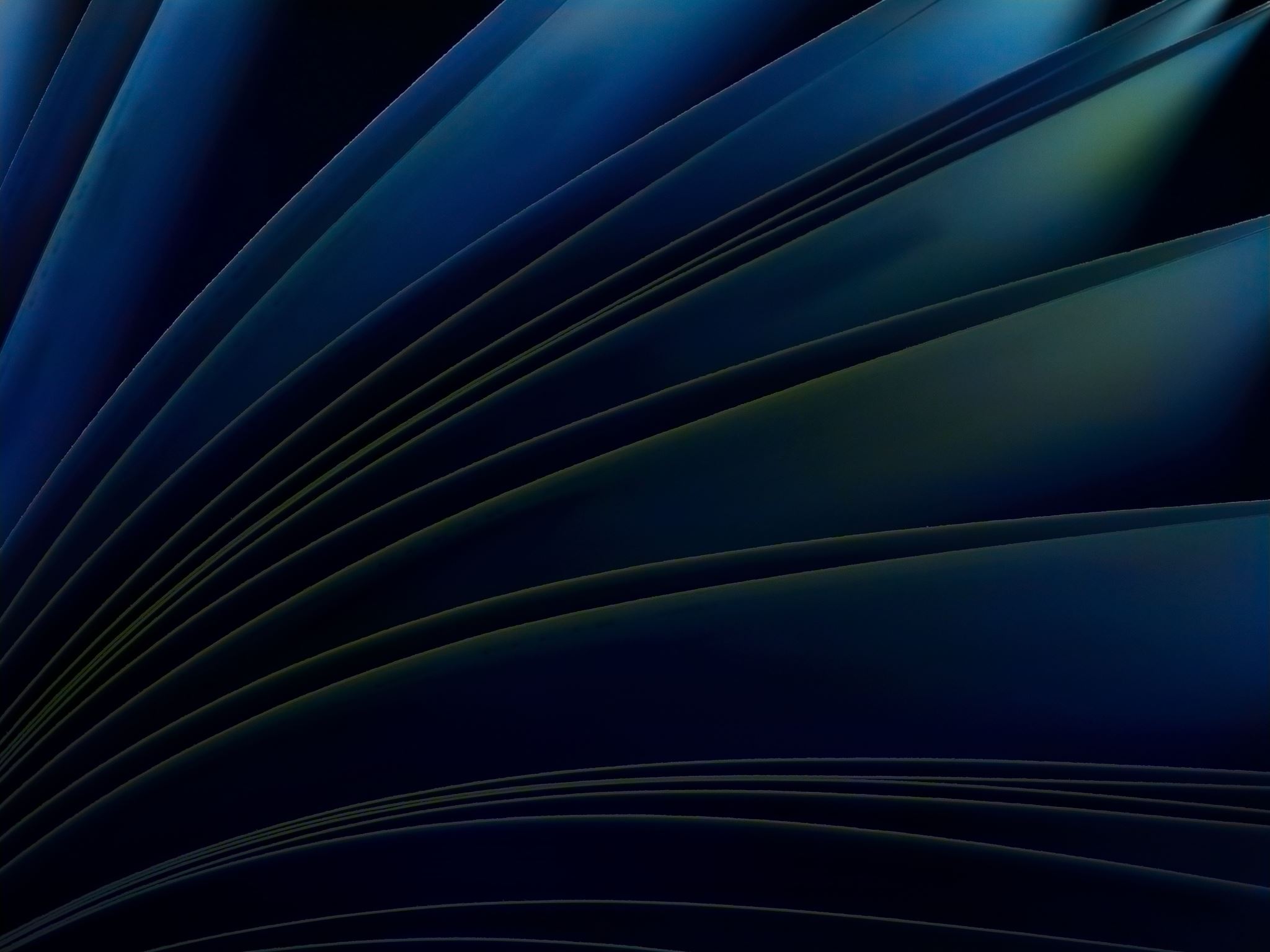 ПТСБ клиникалық белгілері:Негізделмеген қырағылық. Күнделікті тіршіліктегі шамадан тыс қырағылық, адам стресстік жағдайлармен балама түрде өзара байланысты нысандарға тым қатты концентрацияланады.Сыртқы тітіркендіргіштерге жедел реакция. Кез келген аздаған триггерге жылдам реакция білінеді. Мысалы, қатты дыбыс шыққанда, адам тығылау үшін, жылдам төменге құлайды.Эмоциялық ригидтілік. Өзінікіне сияқты басқалардың да эмоциясының білінуіне реакцияның жоқтығы, не басқа адамдармен жақын жеке қарым-қатынас жасауға қабілетсіздік.
Агрессиялық/Ашулану. Физикалық сияқты психологиялық шамадан тыс агрессиялық. Посттравмалық стресстік бұзылуды басынан өткерген адам, дауларды шешуде күш көрсету тәсіліне жол бере алады. Көптеген жағдайларда агрессиялық жеткіншектерге тән.Есте сақтаудың бұзылуы және назарды концентрациялау. Көп отыруды талап ететін міндеттерді орындауға жинақталудағы проблемалар.Күйзеліс. Ұзақ уақыт бойы жүйкелік ашығу, апатия және өмірге деген кері көзқарас күйзелістің дамуына әсер етеді. ПТСБ-ға тән жағдайды негативтік естеліктер мен өткен кездерден қалған жағдайларды уайымдау (флэшбэктер, мазасыз ойлар) одан сайын шиеленістіреді.
Жалпы үрейлену. Бірнеше деңгейлерде көрінеді:
Физиологиялық деңгей: арқаның сырқырауы, асқазанның жиырылуы, бас аурулары
Психологиялық деңгей: үнемі мазасыздық және уайымшылдық, параноидалды ойлар, мысалы, себепсізден біреудің аңдуынан қорқу.
Эмоционалды деңгей: үнемі қорқыныш сезімі, өзіне деген сенімсіздік, тірі қалғанына өзін кінәлі санау.
Ауыр түрінде генерализацияланған үрейлік бұзылуға әкеледі. Посттравмалық стресстік бұзылуды басынан кешірген адамдарда, көбінесе, наркотикалық және дәрілік заттарды артық пайдалануға бейімділік байқалады.
Эмоциональді бұзылыстар қандай зақымданулар тудыратыны ерте кезден белгілі, бірақ “Стресті жарақаттан кейінгі бұзылыстар” деген диагнозды енді ғана қолданылуда. СЖКБ диагнозын қою алғаш рет 1980 жылы АҚШ- та ұсынған. СЖКБ- ң таралу жиілігі, болжамы, емдеу әдістері және олардың эффективтілігі әлі күнге дейін зерттелуде.

Стресті жарақаттан кейінгі бұзылыстар (СЖКБ)- бұл стресті жағдайда туындайтын кең таралған реакция. СЖКБ дамуына көптеген оқиғалар алып келеді: жол - транспорттық оқиға, зорлау немесе басқа шабуыл, психикалық немесе физикалық зорлық-зомбылық, әр түрлі апаттар мысалы, су басу, бомбалау немесе ату , біреудің қаза болу оқиғасына қатысу.
Стресті жарақаттан кейінгі бұзылыстар - себебі анықталатын психикалық ауру. СЖКБ белгілері өмірге қауіп төну немесе ауыр жарақаттар сияқты жедел зақымдау стрестерінің әсерінен кейін байқалады. Стрестік зақымдауды адам өз басынан кешуі мүмкін немесе басқа адамның жарақаттануын көру арқылы стрестік әсерге ұшырайды. Бұндай жағдайда адамда қобалжу, қорқу, шошыну, әрекетсіздік сияқты реакциялар байқалады. 
Егер бұл реакциялар бір айдан артық уақытқа созылса және де науқас клиникасында айқын дискомфорт және ағза функцияларының бұзылыстары болса, СЖКБ диагнозын қоя аламыз. Кейде симптомдар 6 ай ішінде дамуы мүмкін, бұл жағдайда “басталуы кейіндетілген” ағым туралы ойлауға болады. Егер симптомдар 3 ай бойы сақталса, созылмалы СЖКБ деп атайды. Олар көбінесе ұзақ уақытты зорлау, тағы басқа қосымша стрестермен байланысып дамиды.
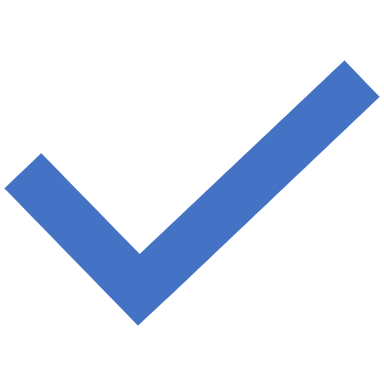 Назарларыңызға рақмет!